May 2025
Initial Thoughts on AMP Downlink Sync Field Design
Date: 2025-05-10
Authors:
Steve Shellhammer (Qualcomm)
Slide 1
May 2025
Introduction
Here we introduce some high-level thoughts on the design for the AMP Downlink Sync field for transmission to non-Backscatter STAs
We provide our thoughts on the requirements
Description of our Proposed Design Concept
We give Data field simulation results to understand the SNR requirements for the Sync field detection
We provide some Sync field detection simulation results
Slide 2
Steve Shellhammer (Qualcomm)
May 2025
Requirement for Downlink PPDU Sync Field
Slide 3
Steve Shellhammer (Qualcomm)
May 2025
Downlink Sync Field High-Level Thoughts
Slide 4
Steve Shellhammer (Qualcomm)
May 2025
Simulation Parameters
Slide 5
Steve Shellhammer (Qualcomm)
May 2025
Data Field Simulation (For Reference)
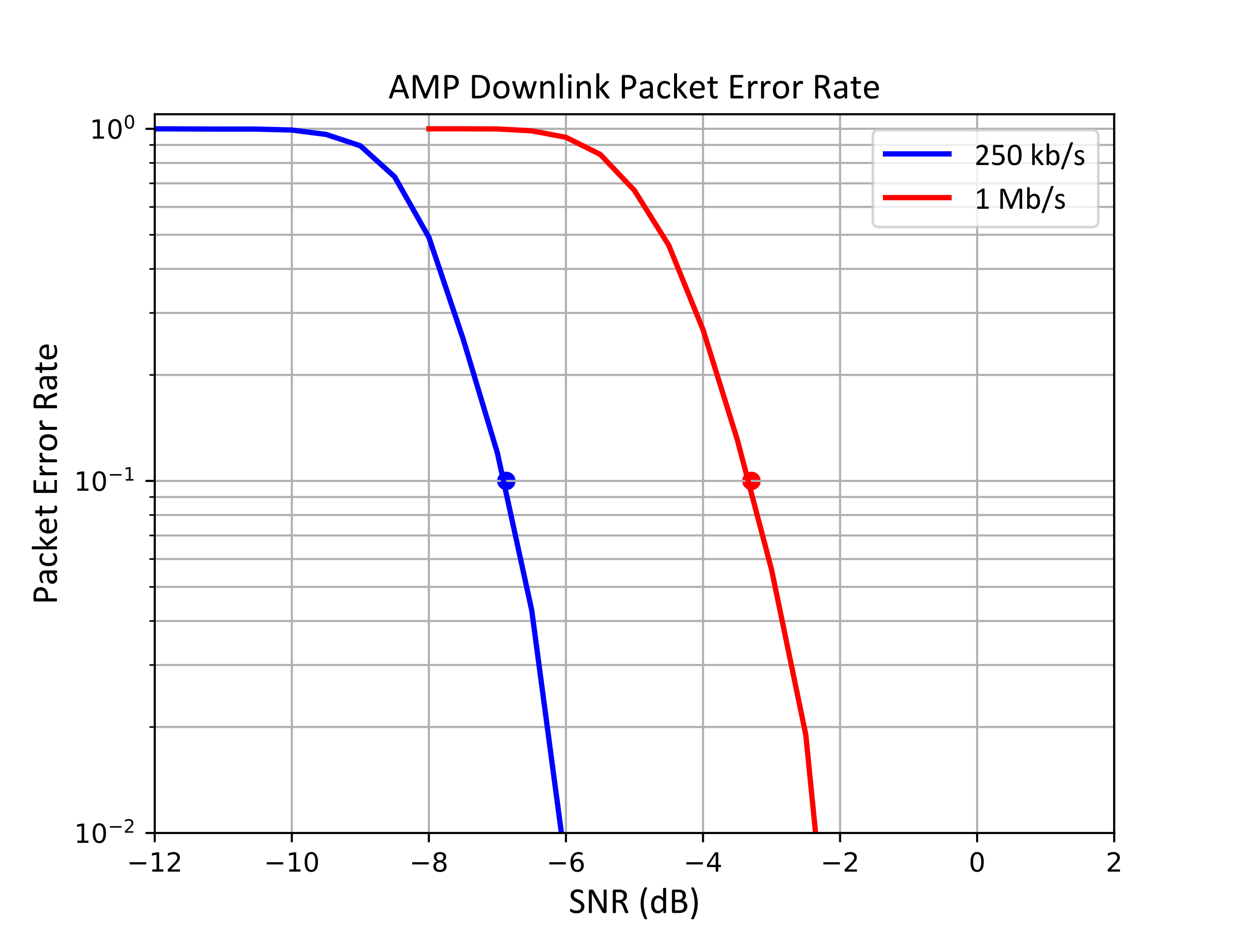 Slide 6
Steve Shellhammer (Qualcomm)
May 2025
Correlation-based Sync Field Detector
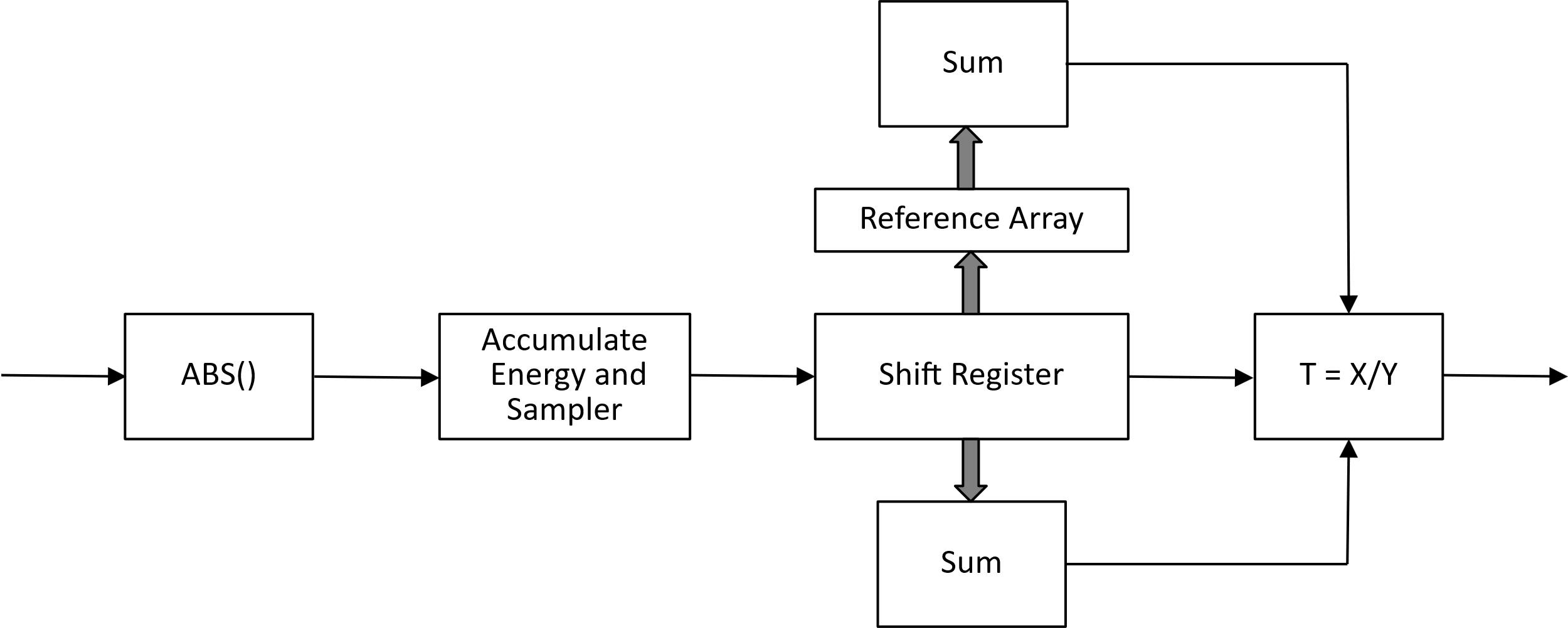 Slide 7
Steve Shellhammer (Qualcomm)
May 2025
Example Sync Field Length Simulations
Slide 8
Steve Shellhammer (Qualcomm)
May 2025
Noise Only Simulation ExampleSync Sequence Length = 32 Chips
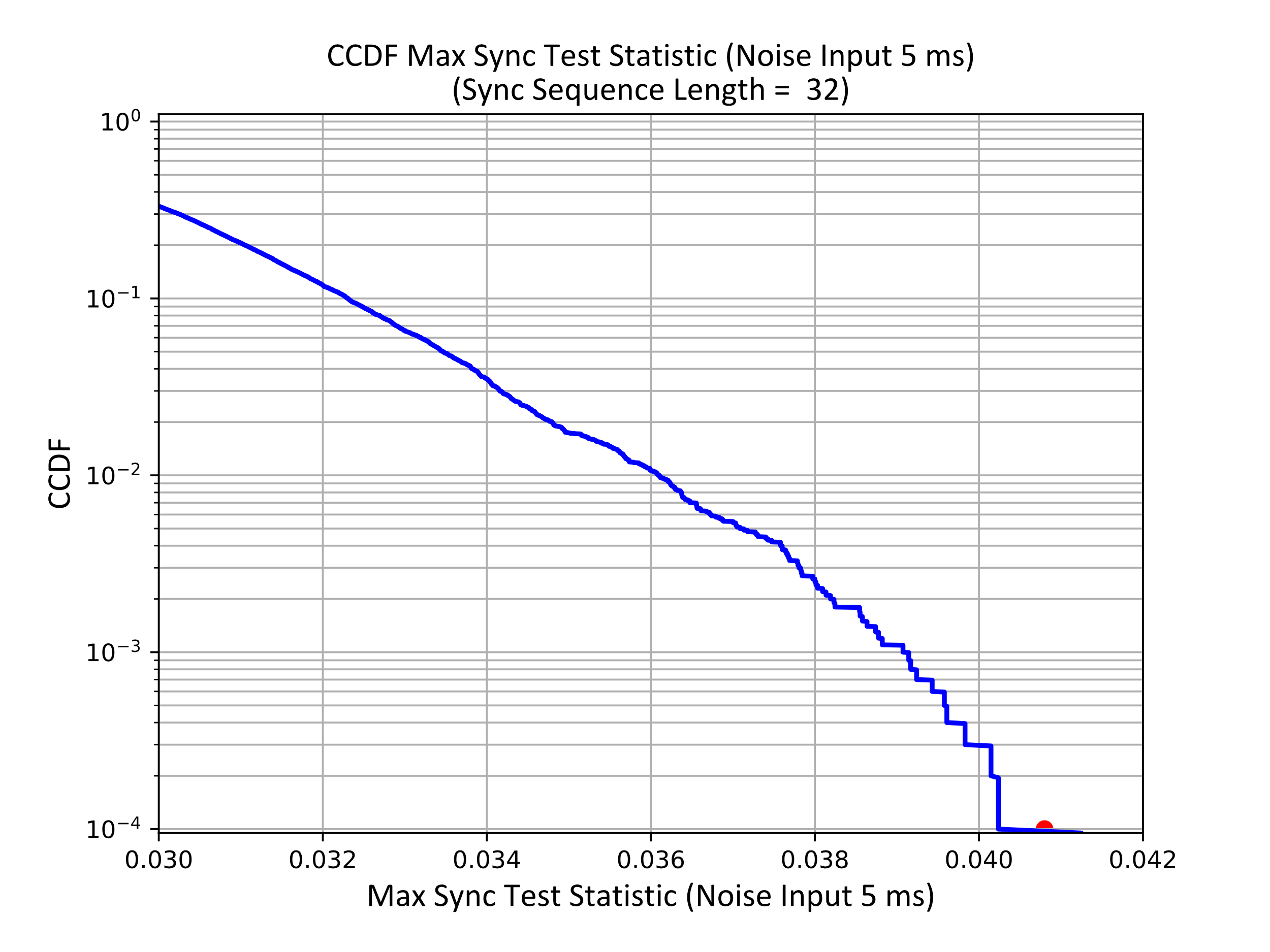 Slide 9
Steve Shellhammer (Qualcomm)
May 2025
Sync Field Detector Failure Rate versus SNR
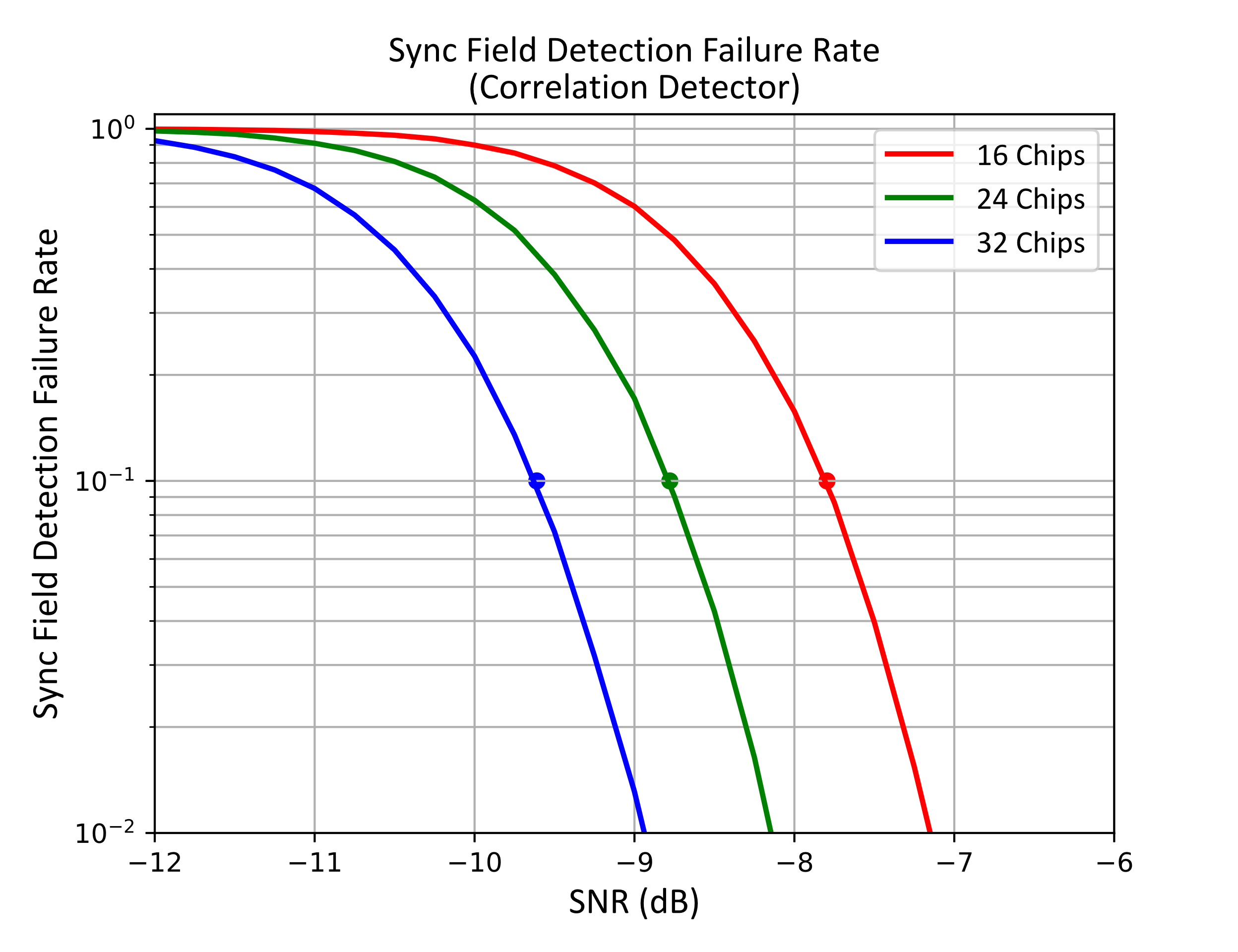 Three Sync Lengths
16, 24, and 32 Chips
Chip Duration = 2 µs
Slide 10
Steve Shellhammer (Qualcomm)
May 2025
Sync Field Detection Required SNR
Slide 11
Steve Shellhammer (Qualcomm)
May 2025
Summary
Slide 12
Steve Shellhammer (Qualcomm)